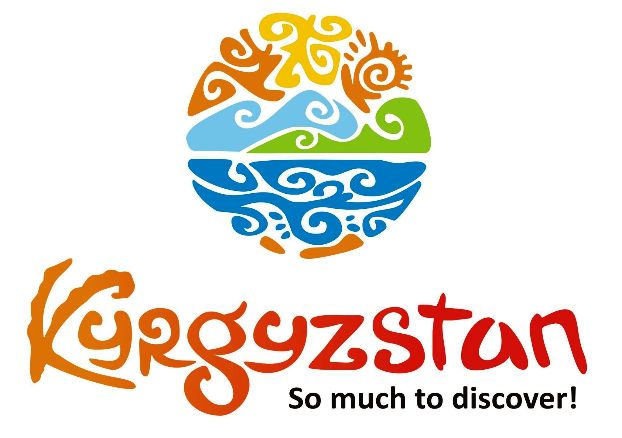 Календарь событий 2019
Осень
Весна
Лето
Зима
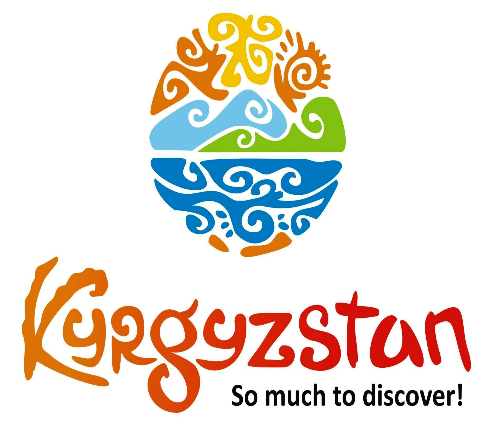 Календарь событий 2019
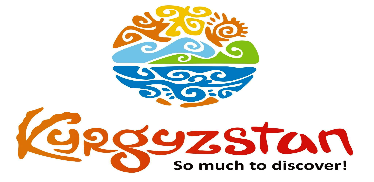 Весна
Весна
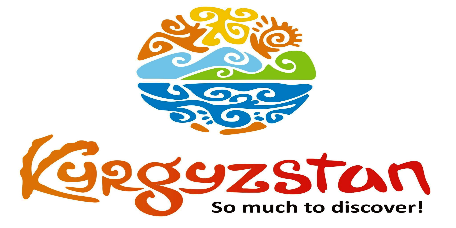 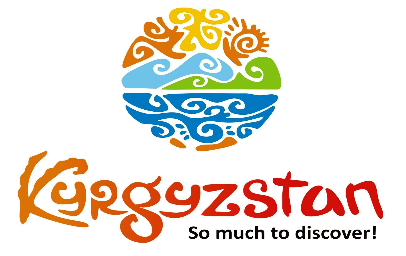 Лето - июнь
Лето - июнь
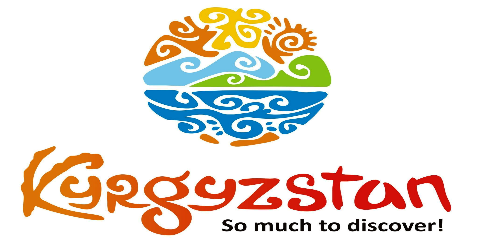 Лето – июнь - июль
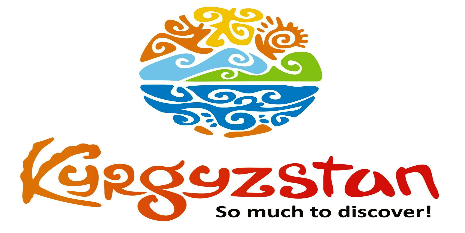 Лето - июль
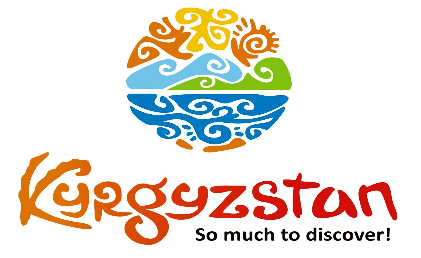 Лето - июль
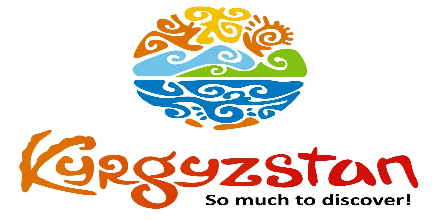 Лето - август
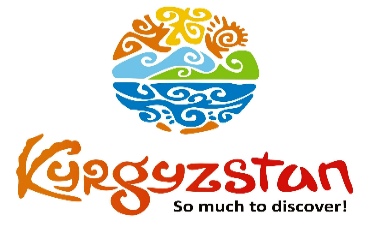 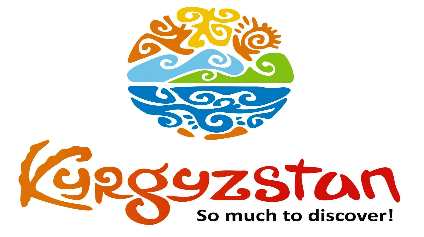 Лето - август
Осень
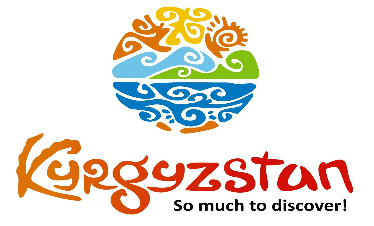 Зима
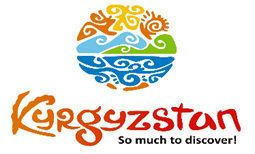